Rule Book changes – published September 2021
These are a number of changes that have been made to the Rule Book

These changes have been published in the September Standards catalogue and will come into force on 4 December

The majority of the changes in this update are relatively minor, being mostly clarifications of meaning, or updates to better represent present practices.
Slide 5
Slide 7
Slide 3
Slide 7
GERT8000-HB11 Issue 9
GERT8000-T3 Issue 10
GERT8000-HB20 Issue 4
GERT8000-HB21 Issue 5
Slide 5
Click on the Handbook or Module for alink to the briefing note for that update
Slide 20
Slide 12
Slide 22
Slide 24
Slide 25
Slide 26
Slide 3
Slide 4
Slide 3
Slide 18
GERT8000-T10 Issue 5
GERT8000-TS3 Issue 7
GERT8000-TS1 Issue 15
GERT8000-TW1 Issue 17
GERT8000-HB7 Issue 8
GERT8000-HB1 Issue 7
GERT8000-HB6 Issue 7
GERT8000-HB8 Issue 8
Slide 5
Slide 3
Slide 5
Slide 18
Slide 11
Slide 12
Slide 13
Slide 14
Slide 15
Slide 27
Slide 4
Slide 9
Slide 10
GERT8000-G1 Issue 9
GERT8000-P1 Issue 7
GERT8000-P2 Issue 6
GERT8000-S5 Issue 10
GERT8000-S7 Issue 5
GERT8000-SP Issue 6
GERT8000-SS1 Issue 7
GERT8000-SS2 Issue 6
Slide 17
Slide 18
Semi-automatic track warning systems (SATWS)
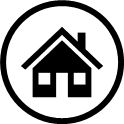 An additional method of equipment warning has now been approved for use. This is known as a semi-automatic track warning system (SATWS). This gives track workers warning of an approaching train, and the warning has to be cancelled manually.
A definition of SATWS has been included in Handbook 1.
The rules referring to using equipment warning in Handbooks 1, 6, 7 and 20 now refer to SATWS as well as ATWS, TOWS and LOWS.
GERT8000-HB1 Issue 7
GERT8000-HB6 Issue 7
GERT8000-HB7 Issue 8
GERT8000-HB20 Issue 4
Trackside definitions
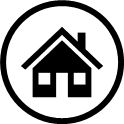 The definition of ‘lineside’ in Handbook 1 and Module G1 has been changed. The condition of being visible to a driver is no longer included. 
This simplifies the definition, but makes no difference to the requirements for anyone who is on the lineside.
A series of definitions have been included in Handbook 1 and Module G1 to explain the terms ‘four-foot’, ‘six-foot’ and ‘ten-foot’ that are shown on diagrams HB1.1 and G1.1.
As it had been pointed out that the term ‘cess’ was used in the Rule Book but not explained, a definition has also been included, and the position of the cess shown on those diagrams.
GERT8000-HB1 Issue 7
GERT8000-G1 Issue 9
Additional protection for line blockages (1 of 2)
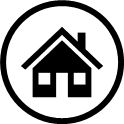 Lock-out devices are allowed to be used as a method of additional protection, but have not been referred to in the rules. A new section has been added to Handbooks 8 and 21 to explain that a lock-out device can be used as additional protection if the person blocking the line is competent to use the device and it will protect the portion of line being blocked.  Module TS1 also refers to the use of a lock-out device.
Remotely-activated track circuit operating devices (T-CODs) can now be used as additional protection where authorised in the Sectional Appendix. New sections have been added to Handbooks 8 and 21 to explain how they can be used, and that they must only be de-activated after telling the signaller that the line blockage is given up or suspended.
Regulation 13.2.4 of Module TS1 has been changed to include instructions on when these devices can be used, and the arrangements when they are activated and de-activated.,
GERT8000-HB21 Issue 5
GERT8000-TS1 Issue 15
GERT8000-HB8 Issue 8
GERT8000-T3 Issue 10
Additional protection for line blockages (2 of 2)
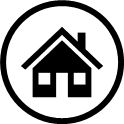 Because of these two new sections in section 2 of the Handbooks, existing sections have been renumbered.
Section 5.1 of Handbooks 8 and 21 has been amended to explain that a T-COD must be removed before a line b lockage is given up or suspended, which has always been the case, but has not been explained.
Handbooks 8 and 21 have not previously explained what is meant by detonator protection, and it appears this is not always understood. A similar explanation has been included to that in module T3 that this means three detonators 20 metres apart and a PLB at the first detonator.
GERT8000-HB21 Issue 5
GERT8000-TS1 Issue 15
GERT8000-HB8 Issue 8
GERT8000-T3 Issue 10
‘Back-to-back’ possessions (1 of 2)
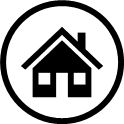 Handbook 11 and Module T3 do not refer to this type of possession, in which the detonator protection at the exit from one possession is placed on the approach to a signal, beyond which is placed the detonator protection at the entrance to another possession. Rules have now been included in both.
There is a new section in Handbook 11 and Module T3 explaining that this is allowed, as long as the detonator protection is placed in relation to the signal (and not to points), the signal concerned is one that has been placed to or is being kept at danger, and is not within the detonator protection for any other possession.
A new diagram has ben included to illustrate the rule.
GERT8000-HB11 Issue 9
GERT8000-T3 Issue 10
‘Back-to-back’ possessions (2 of 2)
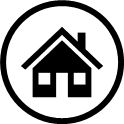 In Handbook 11 subsequent sections have been renumbered. 
When detonator protection is placed at a ‘sub-standard’ distance, the signaller’s permission is required before any movement is made towards it. In the case of ‘back-to-back’ possessions there is no portion of line open beyond the detonator protection, and the PICOP must always get the signaller’s permission for a movement.  Before giving permission, the signaller must confirm with the PICOP of the other possession that any movement previously authorised has passed clear or has come to a stand.
GERT8000-HB11 Issue 9
GERT8000-T3 Issue 10
Single line working – Working to and from the point of obstruction
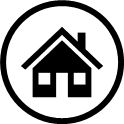 When working by pilotman to and from the point of obstruction is in force, the rules do not require the pilotman to give the driver a driver’s ticket. This was agreed on the basis of it being unnecessary because the pilotman accompanies every train and the driver can be given any instructions or reminded of them. The hazard of the driver overlooking any instructions does not apply.
 The same would apply during single line working to and from the point of obstruction, and the reason for the difference in rules has been questioned.
The pilotman’s instructions in section 6.3 and 10.3 of Module P1 and the driver’s instructions in section 9.1 have been changed to say that it is not necessary to issue a driver’s single line working ticket.
GERT8000-P1 Issue 7
Working single and bi-directional lines by pilotman
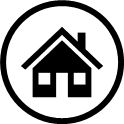 In Module P2 section 1.1 (Circumstances) and 1.2 (Exceptions) have been changed so that they are consistent and more easily understandable. Instead of referring to ‘non-ERTMS signalling equipment’ it is explained that this refers to a track circuit or other signalling equipment.
 Module P2 has been changed to make it clearer to both the driver and the pilotman that when entering a one-train working line, or when working by pilotman to and from the point of obstruction is in force, and the pilotman accompanies every train, the driver does not have to be issued with a driver’s ticket.
GERT8000-P2 Issue 6
Passing an intermediate block home signal at danger
With the removal from Module S5 at the last reissue of the rules permitting a driver to pass an intermediate block home (IBH) signal at danger, questions have been raised whether this was intended to include  an IBH controlled by a signal box which the driver has confirmed is closed. 
It was not the intention to prohibit this, and section 8.4 has been change to explain that the reference to passing ‘any other signal’ controlled from the signal box that is closed includes an IBH controlled from that signal box.
GERT8000-S5 Issue 10
Driver passing a signal at danger or an EoA without authority
Module S5 does not make any reference to the completion by a signaller of Form NR3189 Signal Passed at Danger or Train Trip or Unauthorised Movement which has caused some doubt whether this is still a requirement. To clarify this, section 9.3 has been changed to say that the information necessary to report to Operations Control is obtained by completing this form. 
When the term ‘exceptional’ railhead conditions in Module TW1 was changed to ‘reportable’ this was not changed in section 9.3 of Module S5, and this has now been done in the interests of consistency.
GERT8000-S5 Issue 10
GERT8000-TW1 Issue 17
Movements made on the authority of a position light, subsidiary or shunting signal
Section 3.1 of Module S7 allows a passenger train to proceed on the authority of one of these types of signal when entering a permissive platform line. It does not state that this refers to a signal associated with a main aspect or stop signal, rather than, for example, a ground position light signal. This has now been explained to clarify what is intended by the rule.
GERT8000-S7 Issue 5
Reporting signal failures and irregularities – boards and indicators
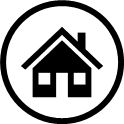 Section 7.2 of Module S7 lists lineside boards indicators and signs that a driver must report to the signaller if they are missing, difficult to see or unlit if they should be lit. 
At present the report is to be made at the first opportunity, but as GSM-R would now allow this to be reported immediately, .for which there was no ready means in the past, the report is now required to be made immediately. This allows earlier advice to be given to subsequent trains and remedial action to be taken sooner.
The actions shown in section 7.3 when a signal is reported as difficult to see because of sunlight, street lights or reflections, to ask the driver of the next approaching train to confirm whether the signal is difficult to see and if so treating the signal as defective may also be relevant to the signals, boards or indicators shown in section 7.2. 
Corresponding instruction to those in section 7.3 have been added to section 7.2 and its title changed for completeness.
GERT8000-S7 Issue 5
Speeds of light locomotives and short formations of locomotive-hauled coachingstock (1 of 2)
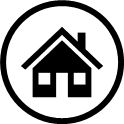 Section 2.2 of Module SP containing speed restrictions for these types of train has become out of date. 
It refers only to marks 1, 2 and 3 coaching stock, but actually applies to all types of coaching stock and the wording has been changed. 
The present wording states that the restrictions do not apply when this is permitted by train operating company instructions to do not explain the basis of an exemption, and the wording has now been expanded to explain this.
GERT8000-SP Issue 6
Speeds of light locomotives and short formations of locomotive-hauled coaching stock (2 of 2)
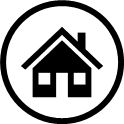 Older classes of diesel locomotive do not have enough braking power to run at normal permissible speeds without the additional braking power of a sufficient number of coaching vehicles.
More modern types of locomotive do have sufficient braking power, and if a train operator has been able to confirm that the class of locomotive does have adequate brake power for that train formation, it can issue an instruction that the speed restriction does not apply.
GERT8000-SP Issue 6
Station duties and train dispatch
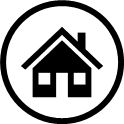 Section 2.4 requires the signaller’s permission to be obtained before anything with small wheels to be taken over a barrow crossing, and the signaller to be told when the crossing is again clear. Following an incident, the same instructions will now apply to anything that will take longer than the usual time to cross the line.
Although the term ‘platform starting signal’ is used in a number of places in the module it is not explained, and a definition has been included for clarity.  
This refers to a stop signal that is in a in position that means that one of the following apples:
If the longest passenger or empty coaching stock train that uses the platform is stopped at it, part of the passenger accommodation is still alongside the platform.
The leading end of the train has passed over the AWS equipment for that signal before the train is dispatched.
GERT8000-SS1 Issue 7
Personnel asking for trains to be stopped (1 of 2)
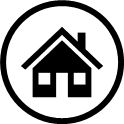 When a driver requests a line to be blocked for personal protection purposes, under the arrangements in Module TS1 regulation 13.1, the signaller issues an authority number to confirm that a line has been blocked, and the driver must give this number to the signaller when the blockage is no longer required.
To provide similar confirmation and to add consistency to the arrangements, authority numbers will now be given in other situations to which this regulation applies:, and the modules concerned have been changed:
A designated person walking with a group to a train stopped on a running line, as shown in Module T10.
GERT8000-T10 Issue 5
GERT8000-SS1 Issue 7
GERT8000-TS1 Issue 15
Personnel asking for trains to be stopped (2 of 2)
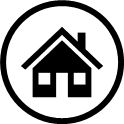 A member of station staff retrieving items from the line at a station platform, as shown in Module SS1.
Regulation 13.1 has also been changed to allow it to be used when a member ofNR staff, such as a MOM, asks to go on the line at a station platform to retrieve adropped object. Until now, a full line blockage was required in this situation.
GERT8000-T10 Issue 5
GERT8000-SS1 Issue 7
GERT8000-TS1 Issue 15
Absolute block regulations (1 of 2)
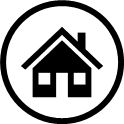 A number of changes have been made in Module TS3 principally to clarify the meaning of the regulations.
There has been some doubt as to when ‘is line clear’ should be sent when there is an intermediate block home signal between two signal boxes. This should be done when ‘train entering section’ has been received from the previous signal box and the regulation now states this. This restores wording that appeared in earlier versions of the regulations.
Regulation 3.6.1 now states that ‘blocking back inside home signal’ must be applied not only when there is a work site marker board  within the clearing point, but also when any work is taking place within a work site. This was seen as an anomaly in the existing regulations.
GERT8000-TS3 Issue 7
Absolute block regulations (2 of 2)
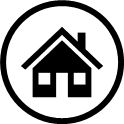 Part C of regulation 3.6 has been expanded to set out in detail how ‘block line for protection purposes’ is applied between mire than two signal boxes, with the bell signal being forwarded and acknowledged from the boxes beyond, before it can be acknowledged to the previous signal box, in a similar way to how an out-of-gauge train is dealt with. A simple diagram has been included.
Regulation 10.5 describes how a signal box can be closed while a possession or line blockage is in place, but incorrectly refers to the modules concerned, rather than stating that this can happen if authorised in the Signal Box Special Instructions and this has been corrected.
GERT8000-TS3 Issue 7
Changes to Module TW1 (1 of 2)
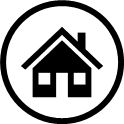 Section 4.4  of module TW1 sets out speed restrictions that must be applied when a train of coaching stock includes vehicles with isolated brakes.
Some types of modern multiple unit have a braking system which automatically compensates for the isolated brakes by increasing the braking force on the remaining vehicles. 
If a train operator is able to confirm that the multiple unit concerned has this type of braking system, it can issue instructions that the speed does not have to be restricted, and the module has been amended to state that the restrictions do not apply if there are train operating company instructions that allow this.
This is the basis on which those instructions can be issued.
Section 5.3 of Module TW1 includes a table of driver’s and signaller’s actions when various descriptions of track defect are reported. In one case the full references to regulation 20 of Module TW1 are not complete and this has been corrected..
GERT8000-TW1 Issue 17
Changes to Module TW1 (2 of 2)
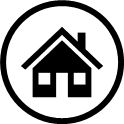 Section 21  of Module TW1 requires drivers or guards to have with them a watch whilst on duty. There are other items of issued equipment or on-board displays that can indicate the time, and this requirement has been changed to having available a means of telling the accurate time.
Section 23 of Module TW1 has been changed to include a requirement to enter and where necessary validate data, or check the data entered by a previous driver, when working a train on which ERTMS is in operation. This complements the existing instruction on when this data should not be entered.
This rule has been incorrectly shown as one for a train preparer, but is now correctly shown as being one for the driver. .
GERT8000-TW1 Issue 17
Locking doors on passenger trains (1 of 2)
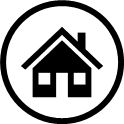 Section 17  of Module TW1 describes which doors on a passenger train must be kept locked or unlocked, and when a guard or train preparer must make sure that these requirements have been correctly met.
When the term ‘starting a journey’ was adopted in the Rule Book, this created a requirement to carry out this check before starting each journey which is not necessary and probably not practicable. The wording has been changed to say that this is necessary before a train starts its first journey of the day, after any vehicle has been attached or detached, or after any door has been locked out of use for any operational reason. These are the situations in which the guard or train preparer would be likely to find any difference from when the previous check was made.
GERT8000-TW1 Issue 17
Locking doors on passenger trains (2 of 2)
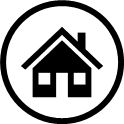 The requirement to lock any door leading to accommodation or a vehicle which is not for public use has been changed. Some modern vehicles do not have gangway doors as such, and if the nearest internal door is locked it may block access to accommodation that is intended for public use, or prevent access to an external door that would be required for emergency egress.  This wording has been changed to allow another means of preventing access to be used if this is allowed by train operating company instructions. This allows the use of such methods as barriers.
GERT8000-TW1 Issue 17
When other trains are put in danger
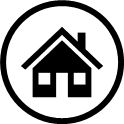 Section 43.1 of Module TW1 contains instructions for a driver who observes something that could put approaching trains in danger, and proceeds forward for at least 2 km (11/4 miles) to warn any approaching trains. This is a similar situation to providing protection after an accident as described in Module M1, and a number of changes have been made, mainly to make the instructions more consistent with that module. The changes are as follows:
The driver is specifically told to make a Railway Emergency Call (REC) to the signaller, as this would normally be the case.
A red light must be shown forward if the hazard warning indication cannot be switched on.
It is only necessary to place full emergency protection on the affected line, rather than just a track circuit operating clip, if the signaller cannot provide signal protection, or if the driver has not been able to contact the signaller.
GERT8000-TW1 Issue 17
Pushing through trailing points
The amendment to module SS2 published in the Periodical Operating Notice in June has been amended in the September PON.
The amendment published in June required the position of all points, facing or trailing, to be checked before making a shunting movement. 
This followed an incident in which a movement was made through trailing points that were not designed to be trailed through, as is now the case in many locations.
However, at some locations there are trailing hand points that are suitable to be pushed through without damage, and the wording has been changed to state that it is not necessary to check the position of all points if it is specifically authorised in local instructions that there are trailing hand points that are suitable to be pushed through.
These local instructions can be issued if it has been confirmed by the responsibleoperator that some or all trailing points at a particular location are of this type.
GERT8000-SS2 Issue 6
Thank you